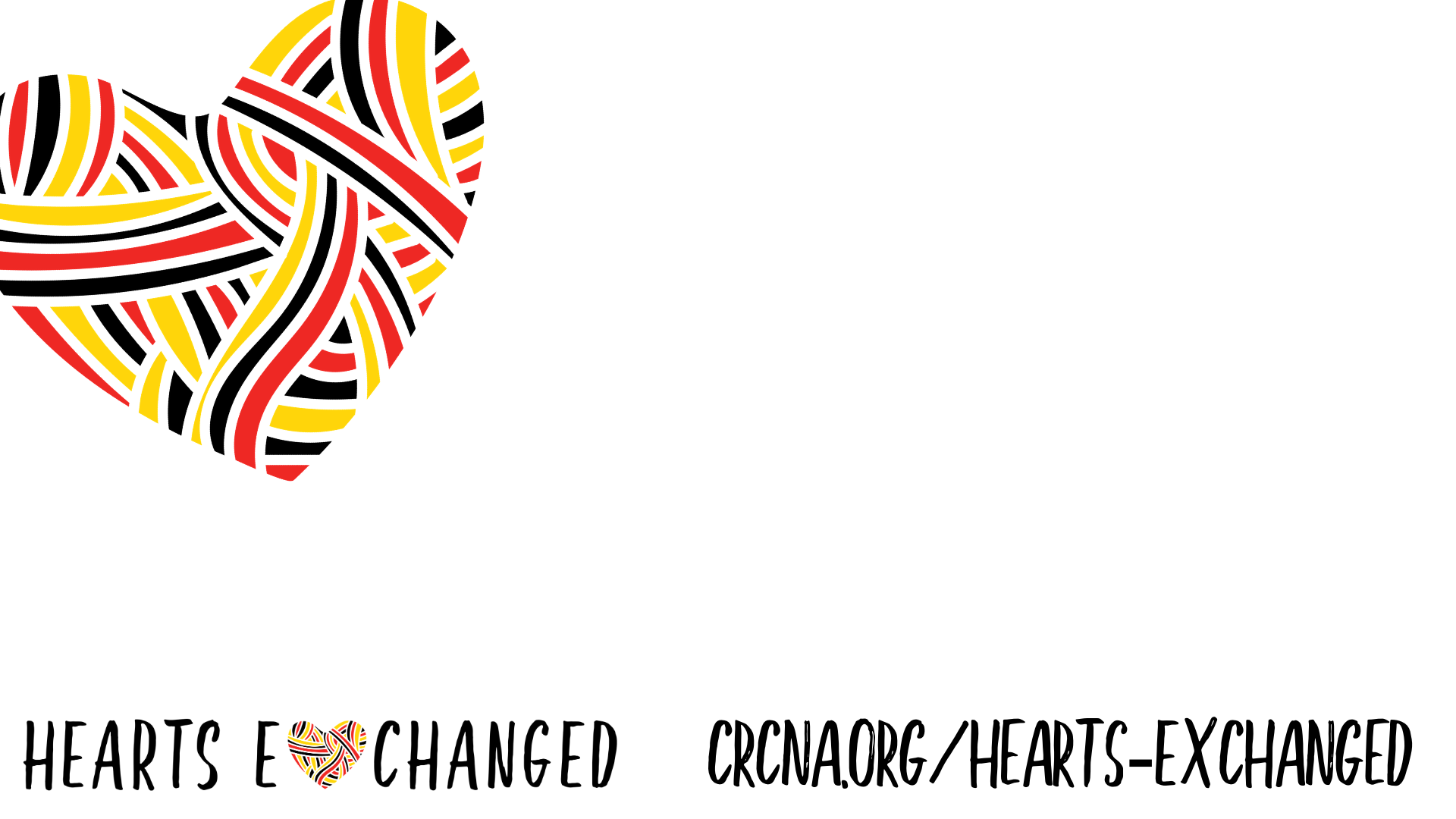 What is Hearts Exchanged?
Hearts Exchanged is a learning and action journey designed to equip Reformed Christians to engage with Indigenous people as neighbours and fellow image bearers.
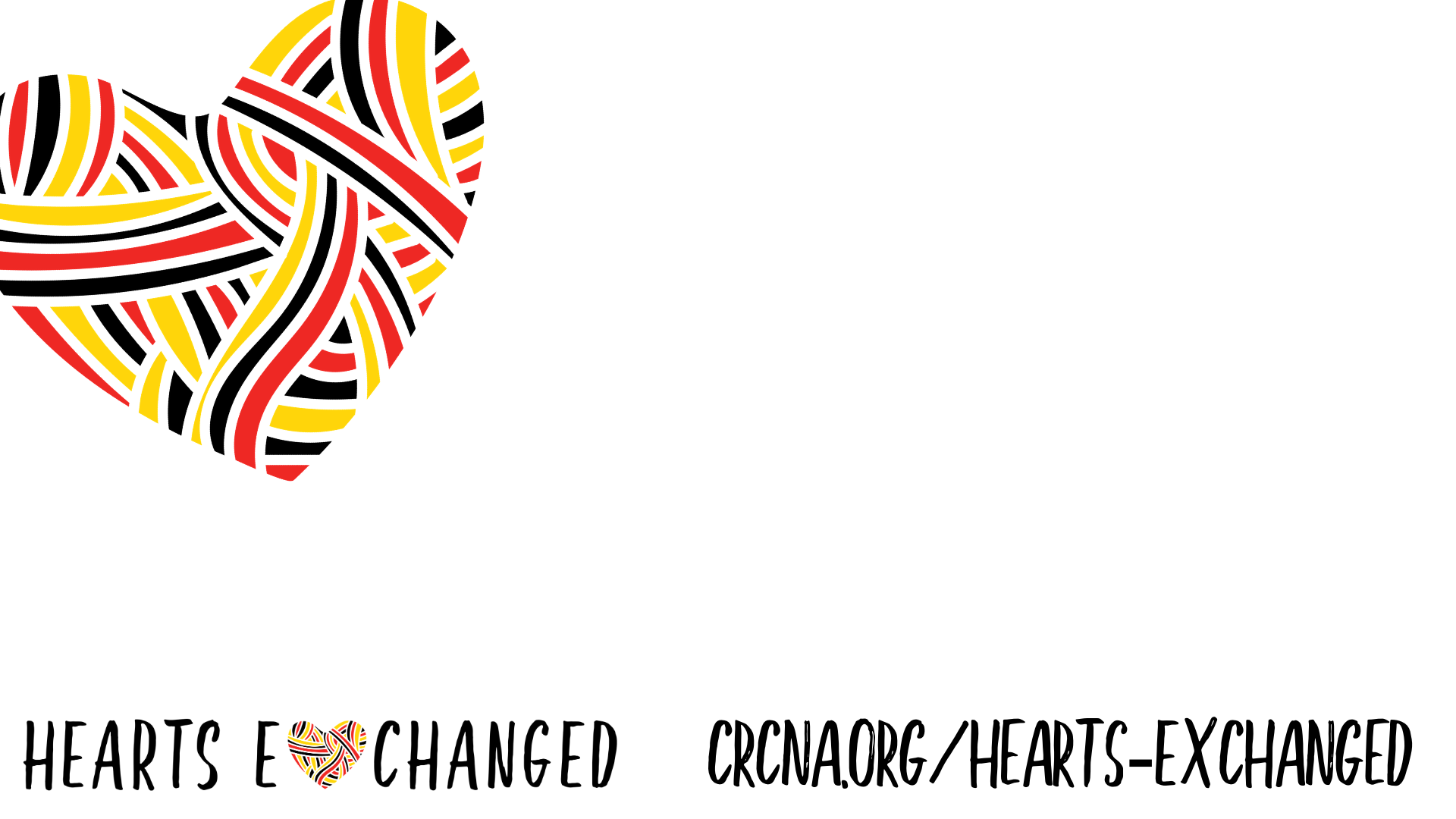 Who Can Participate?
Anyone connected to the CRC who is wrestling with the challenges and opportunities of reconciliation and open to transformation.
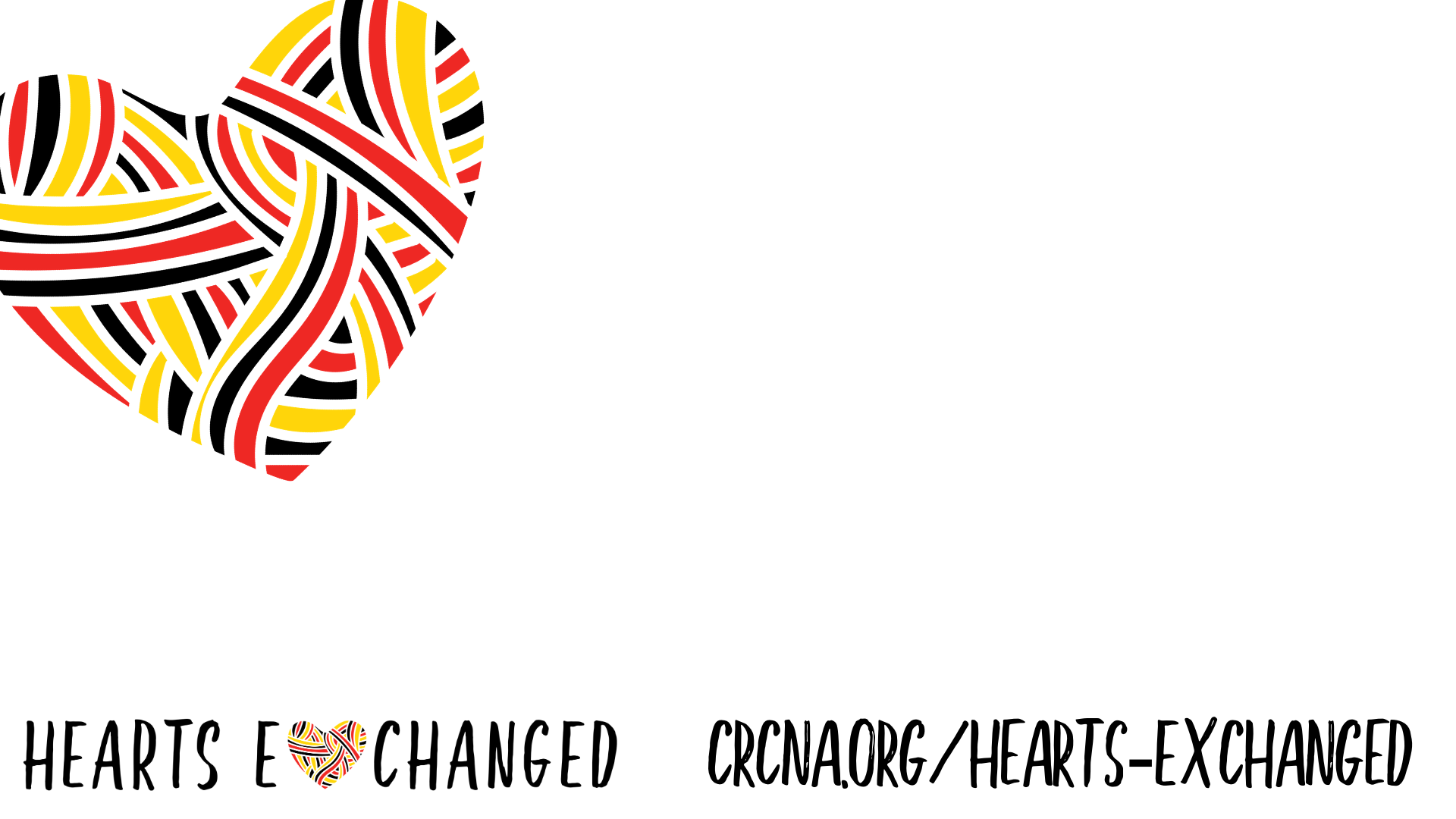 Questions?  Sign Up?
More information about this process is available on our website.  

Let us know you’re interested in participating on the big participate button.